Sexual Harassment/Assault and Response (SHARP) Program Bystander Intervention
[Speaker Notes: SHARP training is a DOD requirement and individuals must receive three hours of Face-to-Face training plus completed the online SHARP training in ALMS. Todays topic is Bystander Intervention.]
Terminal Learning Objective
[Speaker Notes: NOTE: The subject and content of this class may evoke strong emotional reactions from some students. For this reason, students with emotional issues may excuse themselves from the class so as not to interrupt training for other students and may have private discussions with the training instructor by an alternative method.]
NO More Campaign
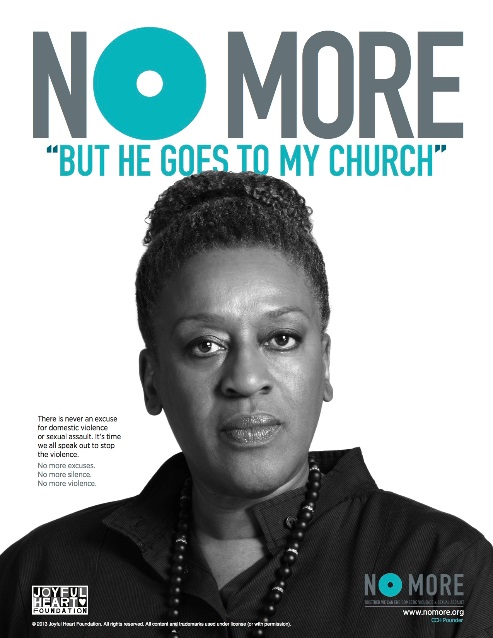 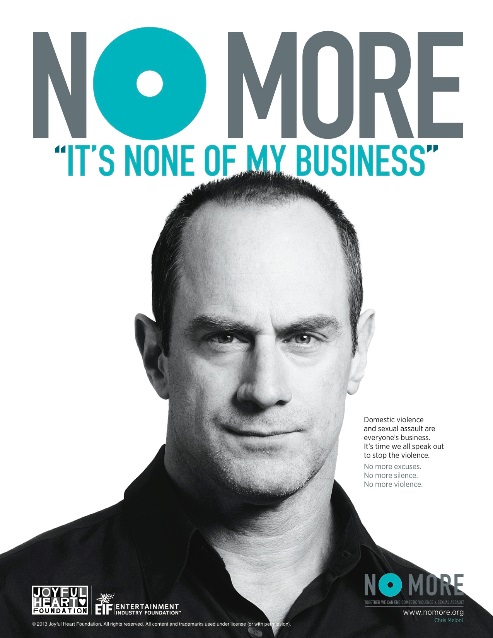 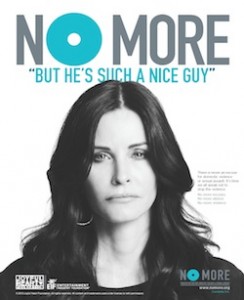 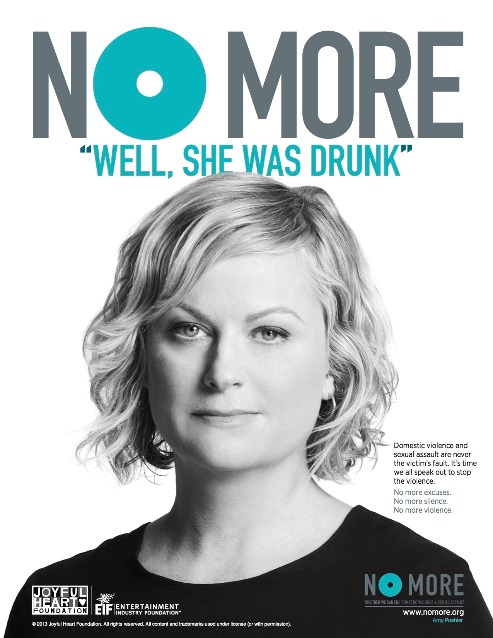 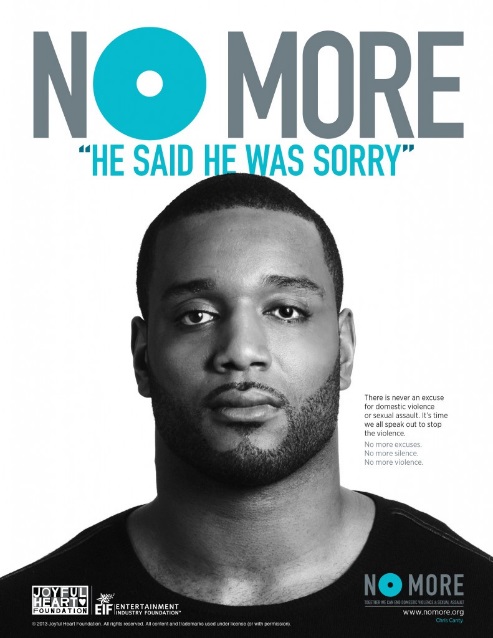 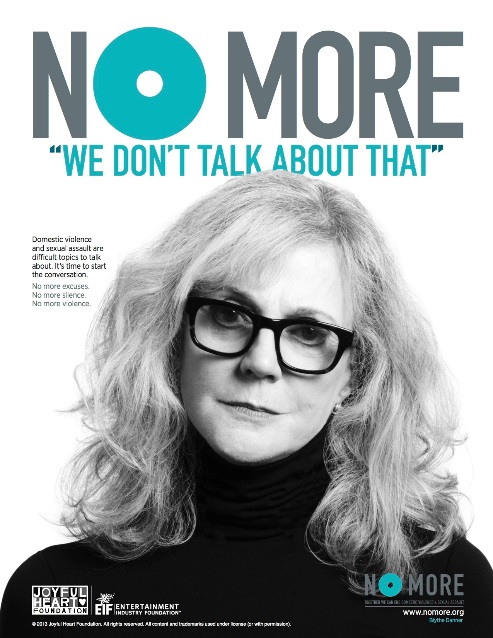 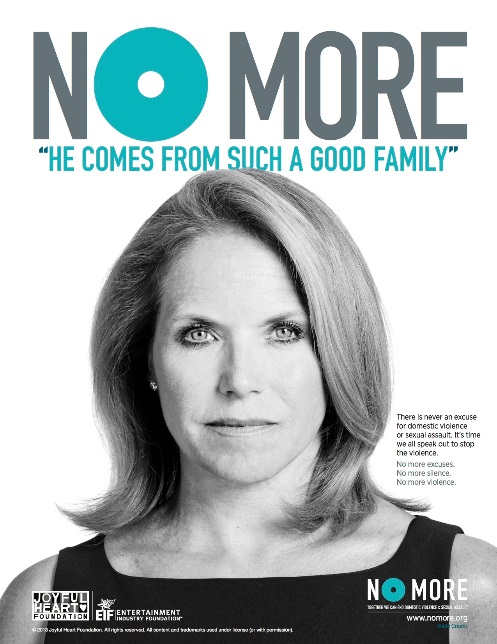 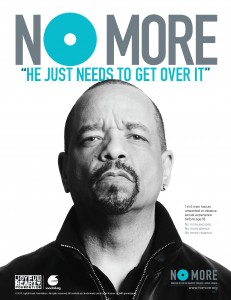 [Speaker Notes: NO MORE – Together we can end Domestic Violence & Sexual Assault

Go to http://nomore.org/ and make your own personal pledge to say NO MORE!! 

Supported by thousands of individuals, organizations, universities, and communities who are using its signature blue symbol to increase visibility for domestic violence and sexual assault. 

NO MORE was conceived to amplify the power of the domestic violence and sexual assault movement using a unifying symbol to drive awareness and break down the barriers of stigma, silence and shame that keep people from talking about these issues and taking action to prevent them. 

In 2014, NFL players say “NO MORE” with PSA’s and in 2015 the NFL donated Super Bowl airtime for the first time to elevate the Domestic Violence and Sexual Assault issues to more than 100 million viewers during the Super Bowl.]
How Do I ImplementI. A.M. Strong?
INTERVENE. When I recognize a threat to my fellow co-worker, I will have the personal courage to intervene and prevent sexual assault. I will condemn acts of sexual harassment. I will not tolerate obscene gestures, language or behavior. I will intervene.

ACT. You are my colleague, friend, fellow team member. I care enough to stand up for you, no matter the time or place. I will take action. I will do what’s right. I will prevent sexual harassment and assault. I will not tolerate sexually offensive behavior. I will act. 

MOTIVATE. We are Army team members, motivated to keep our fellow colleagues safe. It is our duty to prevent Sexual Harassment and Assault We will denounce sexual misconduct. We are motivated to take action, we are strongest together.
[Speaker Notes: Army leaders at every level are working to establish command climates of trust and accountability. A climate of confidence occurs when bonds of trust are strong, the environment supports individuals in making reports safely and holds offenders accountable for their actions. 

What are the benefits of having a climate of prevention?
Employees have shared expectations
Increased trust and cohesion
Mutual respect for one another
Promotes mission effectiveness
Reduces tolerance of inappropriate behavior
Behaviors are addressed before they escalate]
Prevention vs. Intervention
What is prevention?
The action of stopping something from happening or arising



What is intervention?
The action of coming in or between something by way of hindrance or modification
[Speaker Notes: The goal of prevention is to stop incidents from happening as early as possible. As a result, the Army’s approach involves removing sexual innuendos and harassment from the environment to interrupt the possible path to assault.  Sexual innuendo is another term for inappropriate behavior that causes misunderstandings. It is not necessarily illegal or malicious, but it can be construed in ways that might be offensive. Removing sexual innuendos changes the process and the culture so that the path to sexual assault ceases to exist. 

Dealing with issues of sexual innuendos involves talking to the person who is exhibiting the behavior, explaining why the behavior is inappropriate and “bothersome”, and discerning if the offender means harm. If the behavior or remarks stop, the problem is solved and future miscommunications are potentially avoided. However, if the behavior continues, it then becomes intentional and has escalated toward harassment.]
Bystander Intervention
Bystander Intervention is a philosophy and strategy for prevention of various types of violence, including bullying, sexual harassment, sexual assault, and intimate partner violence.
Bystander intervention is also assessing a situation to determine what kind of intervention, if any, might be appropriate. 

The Bystander Approach:
o Shifts responsibility to community
o Encourages Service Member involvement
o Discourages victim blaming
o Is an opportunity to change the culture and social norms of the U.S. military
[Speaker Notes: Why is the Role of Bystanders Important?
Bystanders have the potential to intervene and assist during a crisis including sexual violence, hazing rituals, bullying, or suicide prevention. Bystander intervention is an effective, proactive strategy in the prevention and de-escalation of crises. Bystanders can improve the organization’s climate by increasing job satisfaction and unit morale.

Who is a Bystander?
A bystander is anyone who witnesses or becomes aware of behavior that warrants comment or action. Bystanders can provide favorable feedback or praise in response to positive acts and redirect or de-escalate negative acts.]
What Would you do?
[Speaker Notes: IF YOU HAVE THE CAPABILITY TO SHOW A VIDEO, IF NOT SKIP

https://www.youtube.com/watch?v=diTKZahfZNI

Think about if you were in the same situation, how would you have handled it? 
Would you have said something?
Would you have said something is nobody else did?
Would you have said something after someone else said something? 

Bystander Effect
The bystander effect is a psychological phenomenon where persons are less likely to intervene in a situation that warrants comment or action when others are present than when they are alone. On the contrary, diffusion of responsibility tends to occur in groups where responsibility is not explicitly assigned and consequently, events are allowed to occur that otherwise may have been de-escalated or stopped if bystanders were alone.

Reasons Bystanders Remain Passive
There are many reasons bystanders may remain passive, including: (a) if no one else is acting, it is hard to go against the crowd, (b) risk of embarrassment, (c) the belief that others are more qualified to help, (d) the belief that the situation does not call for help since no one else is doing anything, (e) fear of reprisal, (f) fear of losing friendships, (g) fear of embarrassing work group or unit, or (h) belief that nothing will come from speaking up.

Do you think there is a double standard when it comes to Sexual Harassment/Assault?  How Come?   

SIX STEPS TO BYSTANDER ACTION
Notice an occurrence out of the ordinary
Decide “in your gut” that something is amiss or unacceptable
Ask yourself, "Could I play a role here?"
If no one intervenes, what will likely happen?
Is someone else better placed to respond?
What would be my purpose in responding?
Assess your options for giving help (See Active Bystander Strategies)
Determine the potential risks of taking action.
Are there risks to myself? (See Why Bystanders Don't Act below)
Are there risks to others (e.g. potential retaliation against person being "helped")?
Is there a low-risk option?
How could I reduce risks?
Is there more information I can get to better assess the situation?
Decide whether to act, at the time or later]
Some Methods For Intervening
▪ Indirect: Say someone observing the situation is concerned about the person's conduct.
 
▪ Distraction: Utilize creative options to distract the people involved to de-escalate the situation. This may involve humor or appealing to other interests of the people involved. Try telling the person you need to talk him/her, call/text if you know one of them, interrupt and ask a question.

 ▪Split: Step in and separate the two people. Voice your concerns. Let them know you're acting in their best interest.

 ▪ Consensus gathering: Get other people involved to help the person in trouble, and to gather strength in numbers. “That looks jacked up, maybe we should help him/her get out of here.”

▪ Friends: Find the person's friends and get them to intervene. 

▪ Authority: Get the bartender, bouncer, whoever’s house the gathering is at, or someone in chain of command involved. “This person is bothering one of my friends”
What If Bears Killed 1 in 5
[Speaker Notes: IF YOU HAVE THE CAPABILITY TO SHOW A VIDEO, IF NOT SKIP

https://youtu.be/LNVFPkmZTQ4
FACTS from the National Sexual Violence Resource Center (NSVRC) : https://www.nsvrc.org/sites/default/files/publications_nsvrc_factsheet_media-packet_statistics-about-sexual-violence_0.pdf 
It is 1 in 5 for women and 1 in 16 men while in college
One in five women and one in 71 men will be raped at some point in their lives

Every 107 seconds someone in the United States is sexually assaulted.
Below is an excerpt from the Rape, Abuse and Incest National Network’s website (http://www.rainn.org) explaining where this staggering statistic comes from: 
Here's the math: [According to the U.S. Department of Justice's National Crime Victimization Survey, there are an average of 293,066 victims (age 12 or older) of rape and sexual assault each year.] There are 525,600 minutes in a non-leap year. That makes 31,536,000 seconds/year. So, 31,536,000 divided by 293,066 comes out to one sexual assault every 107 seconds.
How often does sexual assault occur?
There is an average of 293,066 victims (age 12 or older) of rape and sexual assault each year.
There is some good news. Sexual assault has fallen by 49 percent in recent years.  Because of the progress made in the last 20 years, there are an estimated 5.5 million less Americans who have become victims of sexual violence.]
Scenario 1Online MisconductSEXUAL HARASSMENT
I'll start off by saying I'm a man. While I realize that the vast majority of victims are female and that it is usually much worse for them, I may be one of the exceptions to that rule. My ex-girlfriend and her friends thought it would be hilarious to send my pictures out to all my friends and strangers alike. They ended up going viral where I live. Everyone I knew and even people I didn't know would come up to me and tell me about them. Everyone seemed to think it was hilarious. I tried to blow them off like it was no big deal... but it was. I was devastated and over time it began to eat away at me. Just thinking about how everyone had seen them and been laughing at me and passing them on made me feel just about every negative emotion possible. I became a shut-in after people would be looking my way and laughing at me and some would come up to me and ask in a loud voice, "Did you know there are nude pictures of you being posted all over the internet?" Others would look my way and I would excuse myself from the room as my face turned red and I would leave. The pictures would end up on popular websites and even some obscure ones. I started out spending some time each day looking for my pictures online to get them removed. Some websites would remove them right away, others took days and some would ignore my requests. Eventually it became all I did from the moment I woke up until I went to sleep. It was an impossible task, something I didn't learn for quite some time. It was all I could think about…
[Speaker Notes: This is a victim’s story, he is sharing his experiences with Online Misconduct in the form of others posting and redistributing explicit photos of him without their consent. He is coming out to inform others of the dangers of taking and sharing indecent pictures of yourself with people you think you may trust. 


Military online misconduct may be reported in a number of ways:
PERSONNEL EXPERIENCING OR WITNESSING ONLINE MISCONDUCT SHOULD PROMPTLY REPORT MATTERS TO THE CHAIN OF COMMAND/SUPERVISION.
ALTERNATIVE AVENUES FOR REPORTING AND INFORMATION INCLUDE: FAMILY SUPPORT SERVICES, EQUAL OPPORTUNITY, EQUAL EMPLOYMENT OPPORTUNITY, SHARP (SEXUAL HARASSMENT/ASSAULT RESPONSE AND PREVENTION), THE INSPECTOR GENERAL, AND ARMY LAW ENFORCEMENT.

You can report inappropriate images.If you see or receive inappropriate sexual images online, you can report it to police or through CyberTipline.org. Cyber Tipline “receives leads and tips regarding suspected crimes of sexual exploitation committed against children.” Child pornography is a crime. If you encounter these images online, you can play a role in having them removed and holding perpetrators accountable. 
The Congressionally-authorized CyberTipline is a means for reporting crimes against children. Reports may be made 24-hours a day, 7 days a week online at www.cybertipline.com. Information entered into this report will be made available to law enforcement for possible investigation. You can contact the National Center for Missing & Exploited Children 24 hours a day at 1-800-THE-LOST (1-800-843-5678).

The CyberTipline is operated in partnership with the FBI, Immigration and Customs Enforcement, U.S. Postal Inspection Service, U.S. Secret Service, military criminal investigative organizations, U.S. Department of Justice, Internet Crimes Against Children Task Force program, as well as other state and local law enforcement agencies. Reports to the CyberTipline are made by the public and Electronic Service Providers. ESPs are required by law to report apparent child pornography to law enforcement via the CyberTipline (18 U.S.C. § 2258A).

You would also use the Cybertipline.org to report sites that have misleading domain names or misleading words or images on the internet. 

References: 
National Center for Missing and Exploited Children, 2016, http://www.missingkids.org/CyberTipline
National Organization for Victims Assistance (NOVA), 2016, http://www.endrevengeporn.org/share-your-story/]
Scenario 2Sexual Assault
After work you and a few coworkers decide to meet up during happy hour for a few drinks and a bite to eat. While at the restaurant you see a girl with a group of guys at the next table. One of the guys seemed to be her date, but you are not sure and the girl appeared to be really nervous. Toward the end of the night the group starts taking shots and talking really loud. You over hear one guy mention going back to his place for an after party, the girl looked completely wasted and unable to stand up.
[Speaker Notes: What would you do in this situation? 

Would you intervene? Why or why not?]
Summary
“One key to prevention is to understand that sexual assaults often occur in environments where crude and offensive behavior, unwanted sexual attention, coercion, and sexual harassment are tolerated, ignored, or condoned.  These behaviors detract from our mission and put our people at risk, and you have to be a part of the solution.”
                   Secretary Ashton Carter, April 23 2015
[Speaker Notes: Eliminate Sexual Assault-
      Every Service member, at every level in our military, must know, understand and adhere to Service values and standards of behavior in    
      order to eliminate sexual assault and other inappropriate behavior.

Know Your Part-
      Each member of our DoD community has a unique role in preventing and responding to sexual assault.  We must recognize our part in   
      stopping this crime starting with our own awareness and knowing where and when to intervene.

Do Your Part-
      We have to act.  If we see a crime or inappropriate behavior unfolding, we need to step in to prevent it.  We each need to add our voice to 
      the call to end this crime.]
Helpline
Reminder: If You Need Help
Installation Hotline:
(608) 388-3000
DoD Safe Helpline:
(877) 995-5247
[Speaker Notes: The installation hotline varies per location. Please insert your installation hotline in this slide.]